Foundations of Statistical Natural Language ProcessingChristopher D. ManningHinrich Schütze
Chap. 6  Statistical Inference: n-gram Models  		    over Sparse Data
2014/01/16
1
Akito Yamaya
Index
Introduction
Forming Equivalence Classes 
Statistical Estimators
Combining Estimators
Conclusions
2014/01/16
2
Akito Yamaya
Introduction
pp. 4 - 5
2014/01/16
3
Akito Yamaya
Language Modeling
The goal of Statistical NLP is to set the appropriate Language Model.
The purpose of Language Modeling is to predict the next word from the previous words.

ex.) n-gram models (Today’s main topic)
2014/01/16
4
Akito Yamaya
[Speaker Notes: This task is fundamental to speech or optical character recognition, and is also used for spelling correction, handwriting recognition, and statistical machine translation.]
Introduction
This chapter divides into 3 areas.
dividing the training data into equivalence classes
finding a good statistical estimator for each class
combining multiple estimators
2014/01/16
5
Akito Yamaya
Forming Equivalence Classes
pp. 6 - 9
2014/01/16
6
Akito Yamaya
Classification Task
In order to do inference about one feature, we need to predict the target feature on the basis of various classificatory features. 
When doing this, we effectively divide the data into equivalence classes
How to make them?
A
B
C
?
classificatory features
target feature
2014/01/16
7
Akito Yamaya
[Speaker Notes: Dividing the data into many categories gives us greater discrimination, but if we use a lot of categories and they may contain no or a very small number of training instances, then we will not be able to do statistically reliable estimation of the target feature.]
n-gram models
The n-gram models predict the next word on the basis of previous words. It can be stated using probability function P:

P(Wn,lW1,...,Wn-1)

The concept of this model is that the last few words affects the next word.
People usually use n = 2 or 3 and these are usually referred to as a bigram and a trigram, respectively.
2014/01/16
8
Akito Yamaya
[Speaker Notes: Dividing the data into many categories gives us greater discrimination, but if we use a lot of categories and they may contain no or a very small number of training instances, then we will not be able to do statistically reliable estimation of the target feature.]
Column: Why not use four-gram?
If we assume that a speaker is staying within a vocabulary of 20,000 words, then we get the estimates for numbers of parameters shown bellows.




The number of parameters of four-gram model is useful, but well not be practical, too large to treat.
For this reason, n-gram systems currently usually use bigram or trigrams.
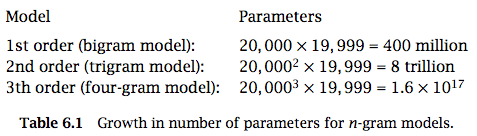 2014/01/16
9
Akito Yamaya
[Speaker Notes: Dividing the data into many categories gives us greater discrimination, but if we use a lot of categories and they may contain no or a very small number of training instances, then we will not be able to do statistically reliable estimation of the target feature.]
Statistical Estimators
pp. 11 - 23
2014/01/16
10
Akito Yamaya
Statistical Estimators 1/2
After forming equivalent classes, the second goal is finding out how to derive a good probability estimate for the target feature based on certain categories.
How to make them?
?
P(A) = 0.1
P(B) = 0.7
P(C) = 0.2
A
B
C
classificatory features
target feature
2014/01/16
11
Akito Yamaya
Statistical Estimators 2/2
Maximum Likelihood Estimation (MLE)
Laplace’s law
Jeffreys-Perks law (Expected Likelihood Estimation : ELE)
Held out estimation
Cross-validation (deleted estimation)
Good-Turing estimation
2014/01/16
12
Akito Yamaya
Maximum Likelihood Estimation (MLE) 1/2
Example: In a certain corpus, the authors found 10 training instances of the words comes across, and of those, 8 times they were followed by as, once by more and once by a.
...
come across as ... come across a ... come across as ... come across as ... come across more ... come across as ... come across as ... come across as ... come across as ... co me across as ...
...
2014/01/16
13
Akito Yamaya
Maximum Likelihood Estimation (MLE) 2/2
What probability estimates we should use for estimating the next word?
The obvious answer is to suggest using the relative frequency.




This estimate is called the maximum likelihood estimate (MLE).
MLE cannot find unseen events.
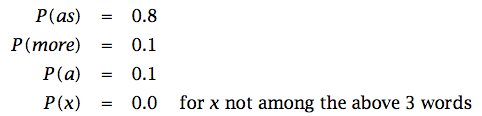 2014/01/16
14
Akito Yamaya
Laplace’s law
In order to find unseen events, Laplace’s law is used.



This process is often referred to as adding one, and has the effect of giving a little bit of the probability space to unseen events.
If the test data is small, Laplace’s low causes overestimation.
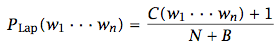 2014/01/16
15
Akito Yamaya
[Speaker Notes: ----- 会議メモ (2013/12/06 14:43) -----
overestimation : 過学習]
Jeffreys-Perks law (ELE)
Lidstone’s law, where we add not one, but some (normally smaller) positive value λ:



The most widely used value for λ is ½. When λ = ½, we call it Jeffreys-Perks law, or Expected Likelihood Estimation (ELE)
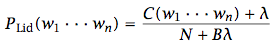 2014/01/16
16
Akito Yamaya
Column: Applying these methods
The test data that we will use is Jane Austen’s novel, freely available, and too large.
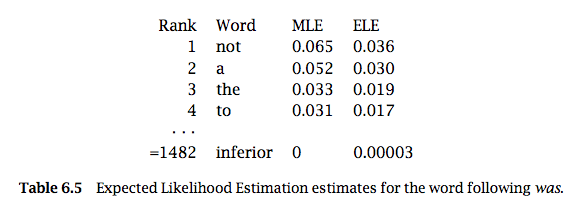 2014/01/16
17
Akito Yamaya
Held out estimation 1/3
Held out data is the test data.
Training data is part of the test data.
The concept of Held out estimation is that how often bigrams that appeared r times in the training data tend to turn up in the Held out data.
2014/01/16
18
Akito Yamaya
Held out estimation 2/3
For each n-gram, w1 . . . wn, let:

Nr is the number of n-grams with frequency r. Now let:


Tr is the total number of times that all n-grams that appeared r times in the training text appeared in the held out data.
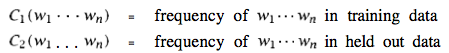 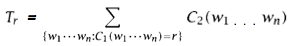 2014/01/16
19
Akito Yamaya
Held out estimation 3/3
Then the average frequency of those n-gram is Tr/Nr and so an estimate for the probability of one of these n-grams is:
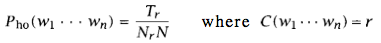 2014/01/16
20
Akito Yamaya
Column: test data and training data
data set
training data
test data
2014/01/16
21
Akito Yamaya
Cross-validation (deleted estimation)
Suppose we let Nra be the number of n-grams occurring r times in the ath part of the training data, and Trab be the total occurrences of those bigrams from part a in the bth part.
This is named Cross-validation or deleted estimation.
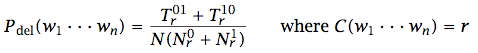 0
0
0
1
1
1
2014/01/16
22
Akito Yamaya
Good-Turing estimation
Where the S(r) is the smoothed values (not mentioned thoroughly).
Good-Turing estimation works well when r is small value.
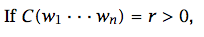 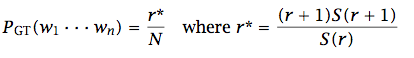 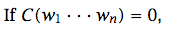 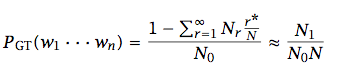 2014/01/16
23
Akito Yamaya
Column: Estimated frequencies
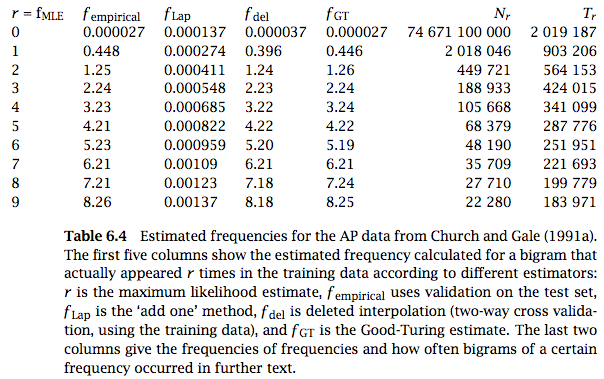 2014/01/16
24
Akito Yamaya
Combining Estimators
pp. 28 - 31
2014/01/16
25
Akito Yamaya
Combining Estimators
In this section we consider the more general problem of how to combine multiple probability estimates from various different models.
Simple linear interpolation
Katz’s backing-off
General linear interpolation
2014/01/16
26
Akito Yamaya
Simple linear interpolation
For interpolating n-gram language models, the most basic way to do this is:



The weights may be set by hand, in general one wants to find the combination of weights that works best.
This can be done automatically by a simple application of the Expectation Maximization (EM) algorithm.
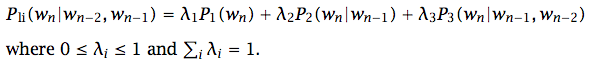 2014/01/16
27
Akito Yamaya
Katz’s backing-off
The estimate for an n-gram is allowed to back off through progressively shorter histories:



Back-off models are sometimes criticized because their probability estimates can change suddenly on adding more data.
Nevertheless, they are simple and in practice work well.
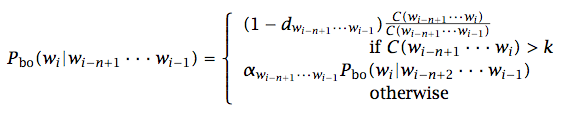 2014/01/16
28
Akito Yamaya
General linear interpolation
In simple linear interpolation, the weights were just a single number, but one can define a more general and powerful model where the weights are a function of the history.
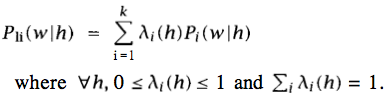 2014/01/16
29
Akito Yamaya
Conclusions
p. 33
2014/01/16
30
Akito Yamaya
Conclusions
A number of smoothing methods are available which often offer similar and good performance figures.
Using Good-Turing estimation and linear interpolation or back-off to circumvent the problems of sparse data represent good current practice.
2014/01/16
31
Akito Yamaya